ESTUDIANTES DEL IT DEL VALLE DE MORELIA QUE FUERON ACEPTADOS PARA REALIZAR UNA ESTANCIA DE INVESTIGACIÓN EN:XXIX Verano de Investigación Científica y Tecnológica del Pacífico 2024
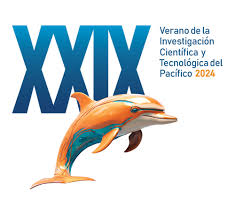 FELICIDADES
ESTUDIANTES DEL ITVM QUE FUERON ACEPTADOS EN EL VERANO DE INVESTIGACIÓN DELFIN 2024